2ο Γυμνάσιο Πτολεμαΐδας
Ενημέρωση γονέων / κηδεμόνων Α’ Γυμνασίου
Εσωτερικός Κανονισμός Λειτουργίας
Βασίζεται σε όσα προβλέπονται από την πολιτεία (άρθρο 37, Ν.4692/2020) για την εκπαίδευση και τη λειτουργία των δημόσιων και ιδιωτικών Σχολείων
Συντάσσεται από την Διεύθυνση  του Σχολείου, με τη συμμετοχή του Συλλόγου Διδασκόντων, του Διοικητικού Συμβουλίου του Συλλόγου Γονέων και Κηδεμόνων, του προεδρείου του δεκαπενταμελούς μαθητικού συμβουλίου και του εκπροσώπου του Δήμου.
Κοινοποιείται στους γονείς/κηδεμόνες, στους μαθητές/ριες του σχολείου και αναρτάται στον ιστότοπο του σχολείου.
Η σημασία της σύμπραξης όλων
Ένα ανοιχτό, συνεργατικό, συμπεριληπτικό και δημοκρατικό σχολείο για να επιτύχει στην αποστολή του, έχει ανάγκη από τη σύμπραξη όλων:
 Μαθητών /ριών
 Εκπαιδευτικών
 Διευθυντή /ριας
 Συλλόγου Γονέων και Κηδεμόνων
 Σχολικής Επιτροπής
 Τοπικής Αυτοδιοίκησης
Τα οφέλη των  παιδιών από τη  συνεργασία Σχολείου-οικογένειας:
● Ανάπτυξη θετικής στάσης και αντίληψης ως προς το σχολείο.● Επίδειξη θετικότερων συμπεριφορών.● Βελτίωση της σχολικής επίδοσης και των γνωστικών δεξιοτήτων του παιδιού.● Ανάπτυξη της θετικής αυτοεικόνας.● Αίσθηση ασφάλειας και εμπιστοσύνης, στοιχεία τα οποία ευνοούν τον πειραματισμό και τη μάθηση.
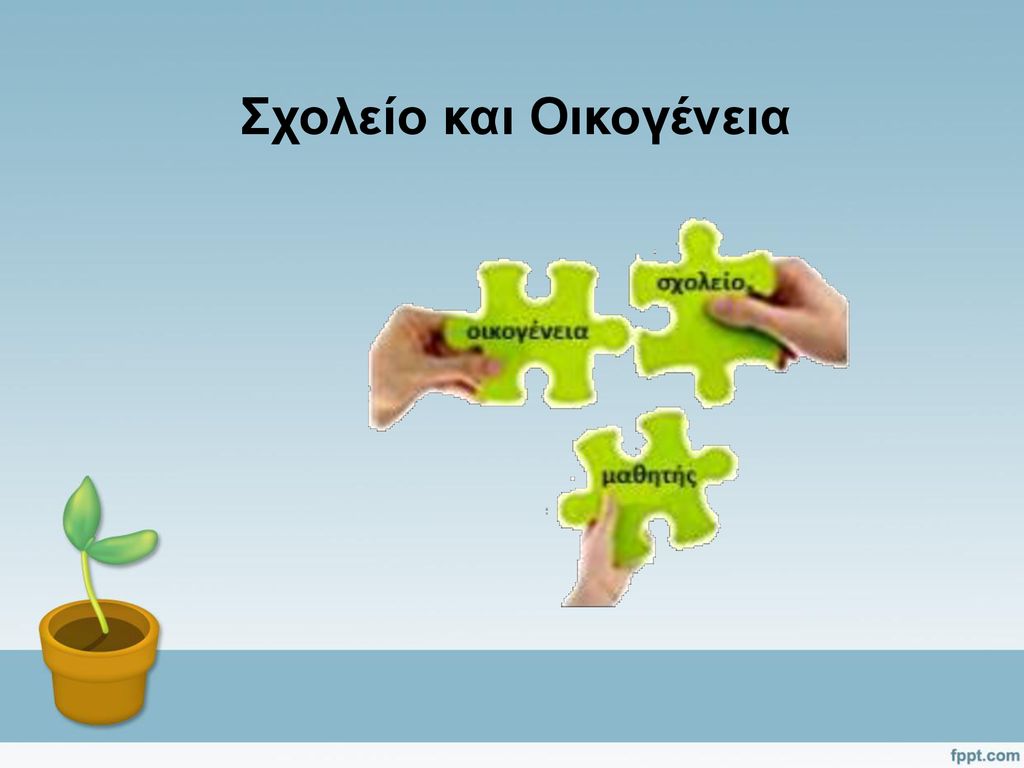 Συνεργασία  σχολείου με τους γονείς/κηδεμόνες
Συμμετοχή στις ενημερωτικές συναντήσεις που οργανώνονται από το Σχολείο. 

Στενή συνεργασία και επικοινωνία των γονέων/κηδεμόνων με τους εκπαιδευτικούς και τον/την  Διευθυντή/ρια του Σχολείου στην επίλυση ζητημάτων που τυχόν προκύψουν.
Οι κηδεμόνες:

Εγγράφουν τον μαθητή στο σχολείο.

Παρακολουθούν με ενδιαφέρον και συστηματικά τη φοίτηση, το ήθος και την σχολική  επίδοση του μαθητή.

Ενημερώνουν το σχολείο εγκαίρως για ειδικά προβλήματα (οικογενειακά, υγείας, δυσλεξίας, μαθησιακά, συμπεριφοράς), ώστε να αποφεύγονται λάθη από άγνοια.

Συμμετέχουν ενεργά στο Σύλλογο Γονέων και Κηδεμόνων ο οποίος αποτελεί την συλλογική έκφραση της άποψης των γονέων και κηδεμόνων των μαθητών.
Ενημέρωση μαθητών, γονέων/κηδεμόνων
Ιστοσελίδα του σχολείου.
Ενημερωτικά σημειώματα ή/και βεβαιώσεις για την πραγματοποίηση εκπαιδευτικών εκδρομών/παρακολούθηση εκπαιδευτικών θεαμάτων κ.λπ.
Τηλεφωνικά, σε έκτακτες περιπτώσεις.
Μέσω επίσκεψής τους στο σχολείο στις προγραμματισμένες ημέρες και ώρες (θα γίνει εφικτό όταν σταθεροποιηθεί το πρόγραμμα μαθημάτων).
Απουσίες μαθητών
Για την τακτική παρακολούθηση της φοίτησης των μαθητών/ριών ευθύνονται εξ ολοκλήρου οι γονείς/κηδεμόνες τους.
Οι υπεύθυνοι τμημάτων ενημερώνουν τους γονείς/κηδεμόνες τους σε τακτά χρονικά διαστήματα, μέσω email για τις απουσίες.
 Οι γονείς/κηδεμόνες οφείλουν να ενημερώνουν το σχολείο για την απουσία των παιδιών τους.
Έγκαιρη προσέλευση μαθητών/τριων
Οι μαθητές προσέρχονται στο σχολείο πριν από την έναρξη των μαθημάτων.
Μετά την πρωινή συγκέντρωση η εξώπορτα του σχολείου κλείνει.
Όσοι προσέρχονται με καθυστέρηση, παρουσιάζονται πρώτα στο γραφείο της Διεύθυνσης. Εισέρχονται στην τάξη με την άδεια της Διεύθυνσης, ενώ ταυτόχρονα ενημερώνονται οι γονείς για την αργοπορία τους.
Παραμονή στο σχολείο
Κατά τη διάρκεια των μαθημάτων κανένας μαθητής, από τους προσελθόντες στο σχολείο, δεν επιτρέπεται να απουσιάζει αδικαιολόγητα από την αίθουσα διδασκαλίας. 
Σε αυτή την περίπτωση ενημερώνονται άμεσα, τηλεφωνικά ή με e-mail, οι γονείς/κηδεμόνες των μαθητών.
Αποχώρηση από το σχολείο
Οι μαθητές/ριες σε καμία περίπτωση δεν φεύγουν από το σχολείο πριν τη λήξη των μαθημάτων χωρίς άδεια. 
Αν παρουσιαστεί ανάγκη έκτακτης αποχώρησης κατά τη διάρκεια του σχολικού ωραρίου (π.χ. ασθένεια), ενημερώνεται ο γονέας/κηδεμόνας για την αποχώρησή του ή για να προσέλθει στο σχολείο και να παραλάβει το παιδί του.
Εάν κάποιος γονέας/κηδεμόνας χρειαστεί, για ειδικό λόγο να πάρει το παιδί του πριν τη λήξη των μαθημάτων, χρειάζεται να ενημερώσει τη Διεύθυνση του σχολείου.
Μετά την λήξη των μαθημάτων δεν επιτρέπεται οι μαθητές να παραμένουν στους χώρους τους σχολείου, αλλά αποχωρούν άμεσα και πηγαίνουν στα σπίτια τους.
Συμπεριφορά Μαθητών
Η συμπεριφορά των μαθητών πρέπει να διέπεται από
δημοκρατικό ήθος  και  σεβασμό.

Ως προς την  εμφάνιση τους θα πρέπει να αποφεύγονται
 φαινόμενα επίδειξης ή υπερβολής.
Απαγορεύεται κάθε είδος βίας:
λεκτικής,
σωματικής
ψυχολογικής 
ή άλλης μορφής
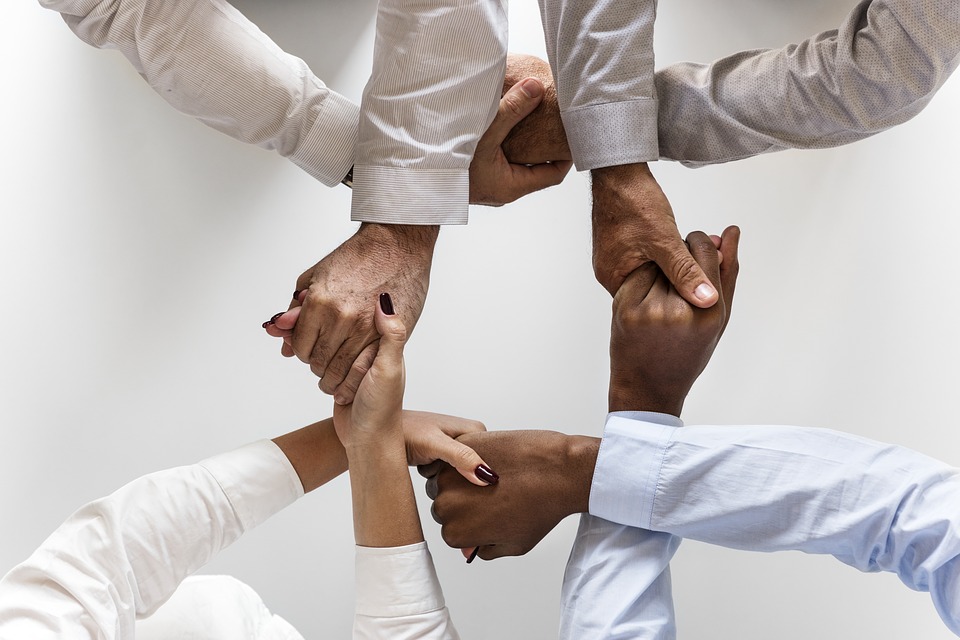 Σε περιπτώσεις που γίνονται αποδέκτες ή παρατηρητές βίαιης λεκτικής, ψυχολογικής ή 
σωματικής
Συζητούν άμεσα και ειρηνικά με αυτόν που έχουν τη διαφορά.
Απευθύνονται στον υπεύθυνο εκπαιδευτικό τμήματος ή στον Σύμβουλο Σχολικής  Ζωής.
Απευθύνονται στον/στη Διευθυντή/Διευθύντρια.
H ανάπτυξη θετικού σχολικού κλίματος είναι ένας σημαντικός παράγοντας της διαδικασίας αντιμετώπισης της παραβατικότητας στον σχολικό χώρο.
Τα θέματα μη αποδεκτής συμπεριφοράς  των μαθητών / ριών στο σχολείο   προκειμένου να υπάρξει η καλύτερη δυνατή παιδαγωγική αντιμετώπιση του θέματος,  αποτελούν αντικείμενο συνεργασίας των γονέων/ κηδεμόνων με:
τον/την εκπαιδευτικό της τάξης, 
τον/τη Σύμβουλο Σχολικής ζωής, 
το ΕΕΠ της ΕΔΥ του σχολείου, 
τον  Διευθυντή της σχολικής μονάδας, 
τον Σύλλογο Διδασκόντων, 
τον Συντονιστή/ρια  Εκπαιδευτικού Έργου .
Οι έφηβοι έχουν ανάγκη τους γονείς να σταθούν πλάι τους
Δείξτε υπομονή λοιπόν, και διακριτικότητα.
Ενθαρρύνετε τον έφηβο να κοινωνικοποιηθεί.
Οργανώστε μαζί του το ημερήσιο πρόγραμμα και συμφωνήστε από κοινού για τις ώρες μελέτης και τον ελεύθερο χρόνο ώστε να μην γίνεται αφορμή για συγκρούσεις και συνεχείς διαπραγματεύσεις. 
Κυριότερα δείξτε του την αγάπη σας και τη διαθεσιμότητά σας να τον βοηθήσετε όπου εκείνος χρειάζεται.
Ο Σύμβουλος Σχολικής Ζωής
Συμβουλεύει, καθοδηγεί και ενημερώνει μαθητές, γονείς και κηδεμόνες σε θέματα παιδαγωγικής αντιμετώπισης ζητημάτων σε τομείς που απασχολούν τη σχολική μονάδα, όπως ενδεικτικά, 
η διαχείριση κρίσεων και 
πρόληψη ακραίων συμπεριφορών
μαθησιακές δυσκολίες
συμπερίληψη και ενσωμάτωση
μαθητές με ιδιαίτερες δυνατότητες, κλίσεις και ταλέντα
μετάβαση σε άλλες βαθμίδες
σχολική κινητικότητα
και παράλληλα συμβάλλει στην καλλιέργεια σχέσεων εμπιστοσύνης μεταξύ των μελών της εκπαιδευτικής κοινότητας. 
Ασκεί τα καθήκοντά του και λειτουργεί συμπληρωματικά και ενισχυτικά προς τους υφιστάμενους θεσμούς
Πανελλήνιο Σχολικό Δίκτυο https://www.sch.gr/
Ατομικός λογαριασμός μαθήτριας/μαθητή.
Πρόσβαση σε υπηρεσίες του Π.Σ.Δ.
Πρόσβαση στις πλατφόρμες eclass και e-me.
Σύνδεση στην εφαρμογή σύγχρονης εκπαίδευσης webex.
Ασφάλεια στο διαδίκτυο
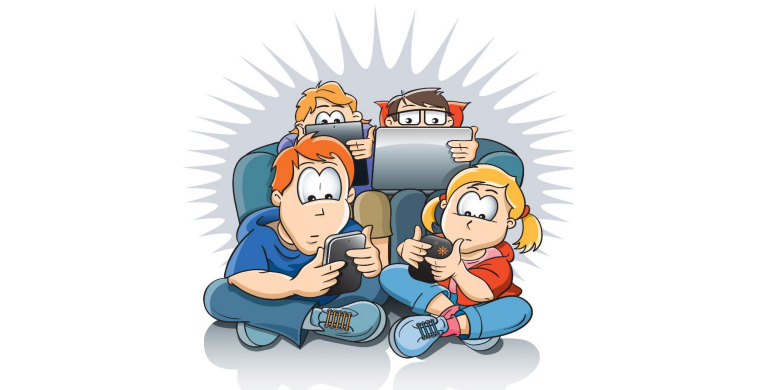 Προκλήσεις (challenges) ή παρενόχληση στο διαδίκτυο
Είναι σημαντικό να δώσετε στο παιδί σας τις στρατηγικές για την αντιμετώπιση τέτοιου διαδικτυακού περιεχομένου και προκλήσεων 
Να κρατήσει αποδεικτικά στοιχεία (στιγμιότυπα οθόνης-screen shots), 
Να αναφέρει, μέσω εργαλείων αναφοράς καταγγελίας, το περιστατικό και τα αποδεικτικά στοιχεία, 
Να μπλοκάρει το άτομο (π.χ., προφίλ) ή τον αριθμό που το παρενοχλεί,
Να αναφέρει, άμεσα, το γεγονός σε εσάς ή σε ενήλικα που εμπιστεύεται, 
Να απευθυνθεί σε εξειδικευμένους φορείς .
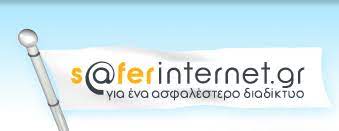 Ενημερωτικά σεμινάρια για γονείς 
Οδηγοί χρήσης και ρυθμίσεων δημοφιλών εφαρμογών 
Οδηγοί χρήσης και ρυθμίσεων στα κοινωνικά δίκτυα (Instagram, facebook, snapchat κ.α.)
Σελίδες Καταγγελιών στα Κοινωνικά Δίκτυα
Σε τέτοια περίπτωση …
Μείνετε ήρεμοι και κάντε την έρευνά σας.
Μιλήστε με το παιδί σας.
Επικεντρωθείτε σε βασικές συμβουλές και στρατηγικές, ώστε να είναι σε θέση να αντιμετωπίζει οποιονδήποτε διαδικτυακό κίνδυνο και πρόκληση.
Μείνετε κοντά τους και στηρίξετε τα.